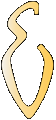 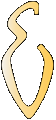 Controle de Rotação de Compressor de Ar com Interface Serial
Ramon Borba da Rosa

   Professor Orientador: MSc Eng. Eletr. Nolvi Francisco Baggio Filho
Canoas, Junho de 2012
Justificativa
Numa instalação fabril  os motores são os maiores consumidores de energia elétrica,  acionando diversos tipos de máquinas. A economia de energia no acionamento destes reflete diretamente na diminuição do custo de produção aumentando a competitividade das empresas no mercado.
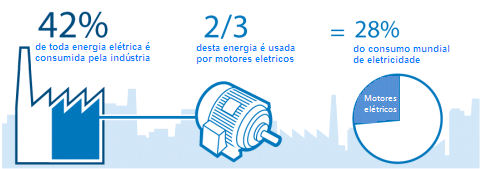 Justificativa
Alia-se a este fato também , a preocupação com  o uso racional dos recursos energéticos, fazendo com que o controle desse tipo de máquina deixe de ser apenas um controle tipo liga-desliga (partida direta)  e  sejam utilizados outros acionamentos que possam vir a minimizar o consumo de energia como o uso de variadores de velocidade em cargas aonde a demanda é variada, como é o caso dos compressores, que devido a crescente automação da produção com sistemas pneumáticos é um dos maiores consumidores dentre os motores de uma indústria.
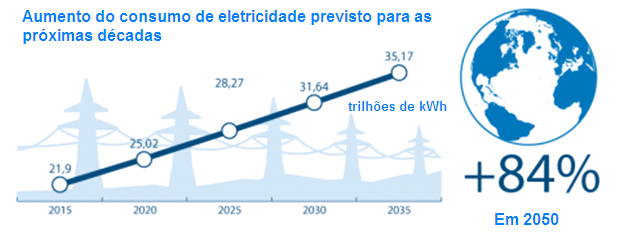 Hardware da Planta
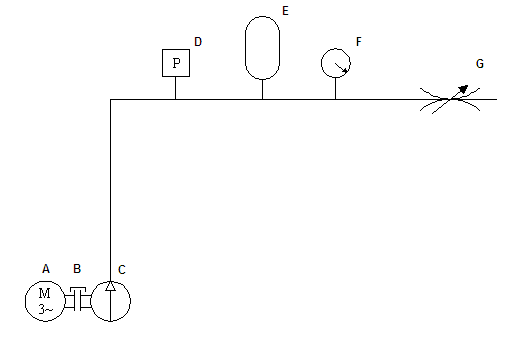 Motor de indução
Acoplamento
Compressor
Transdutor de pressão
Reservatório de ar
Manômetro
Válvula reguladora de fluxo
Diagrama de Blocos
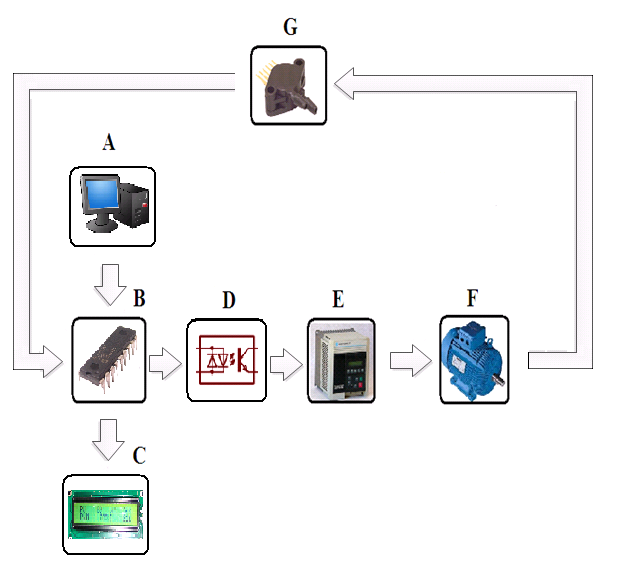 PC
Microcontrolador
Display LCD
Conversor PWM/Analog
Inversor de frequência
Motor
Transdutor de pressão
Protótipo
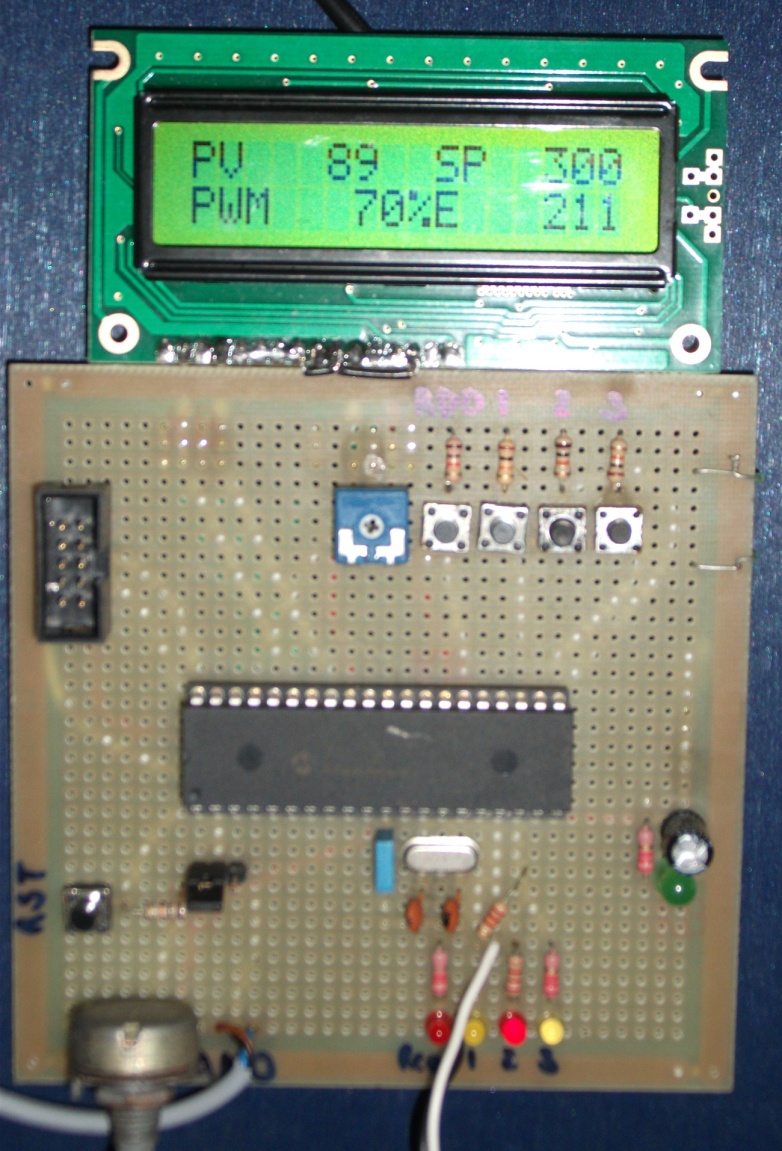 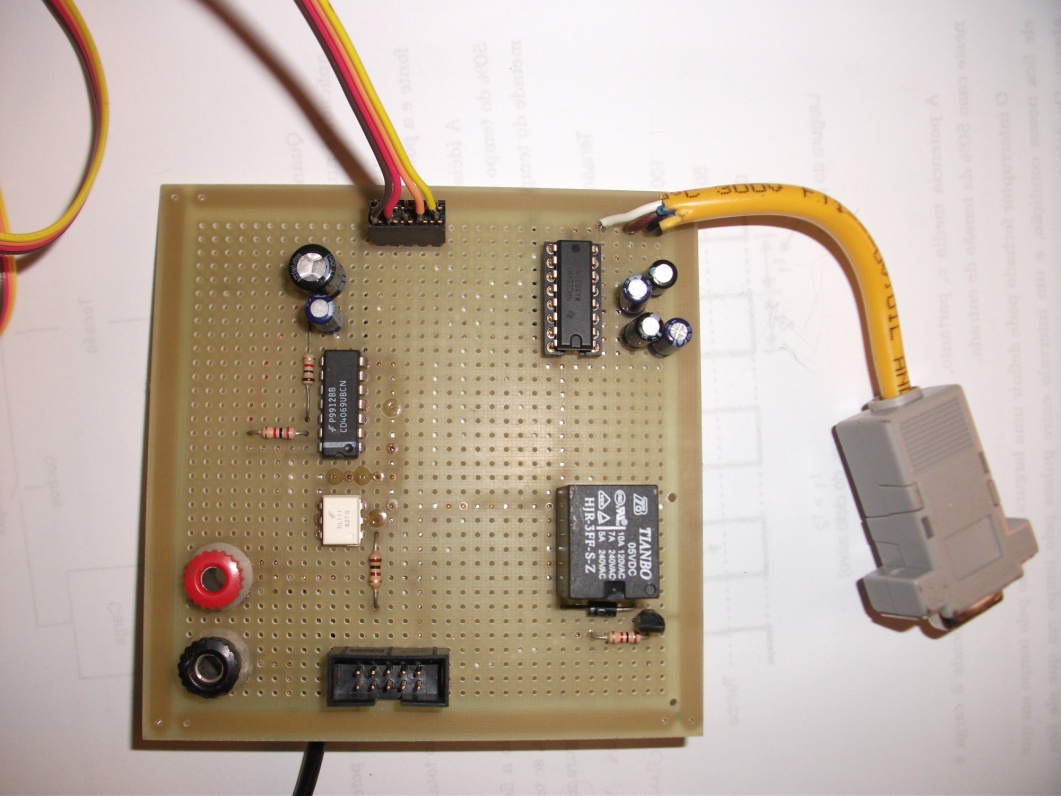 Placa Microcontrolador
Placa Interface
Protótipo
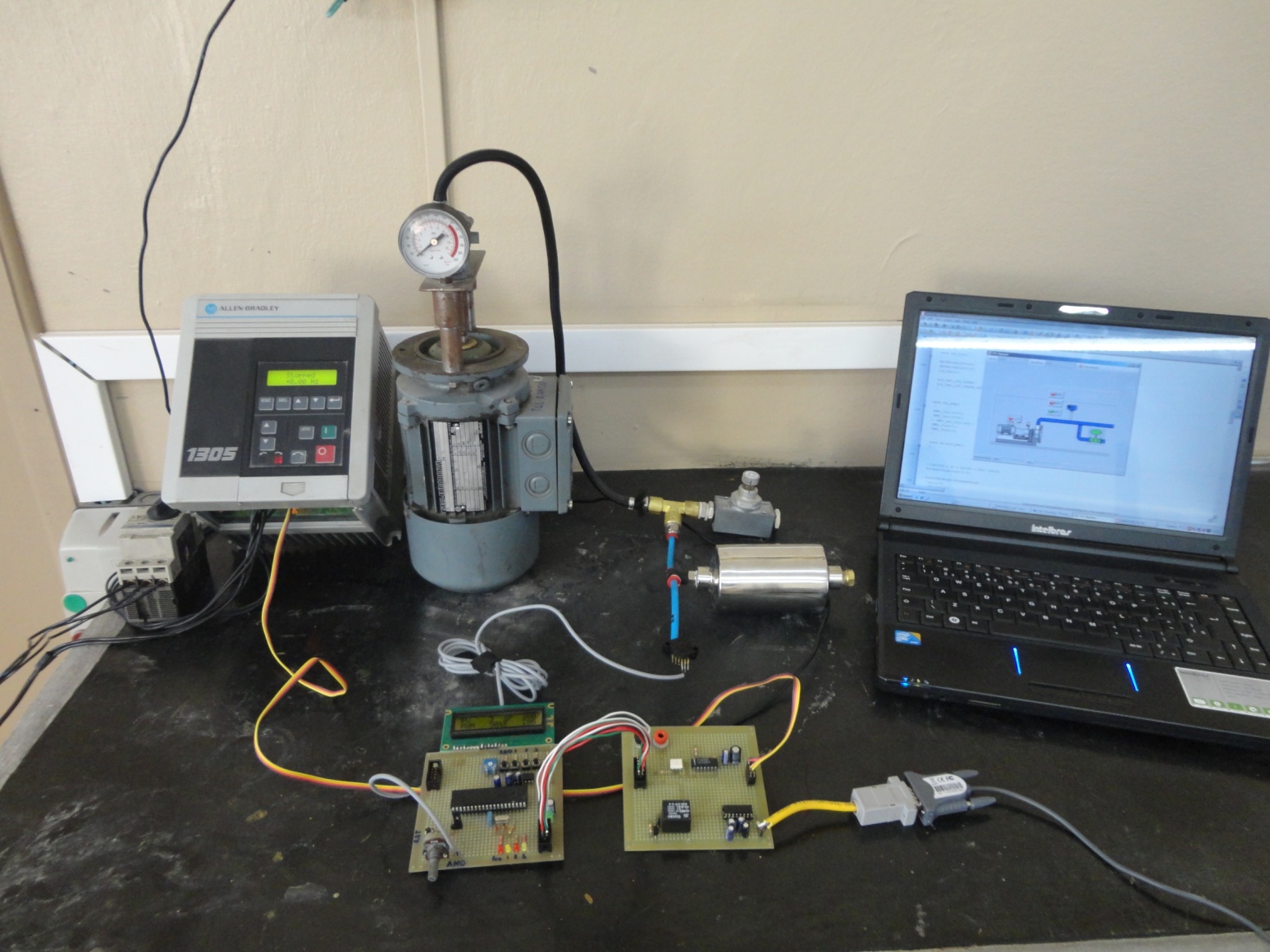 Acionamento Inversor
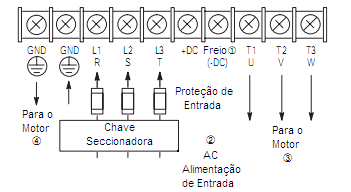 Conexão de potência
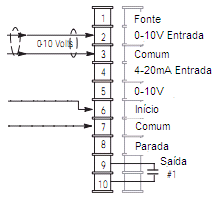 Conexão de controle
Acionamento Inversor
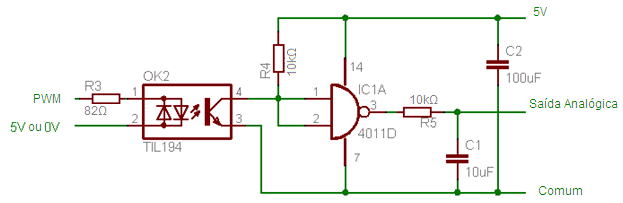 Conversor PWM/Analog
Aferição do transdutor
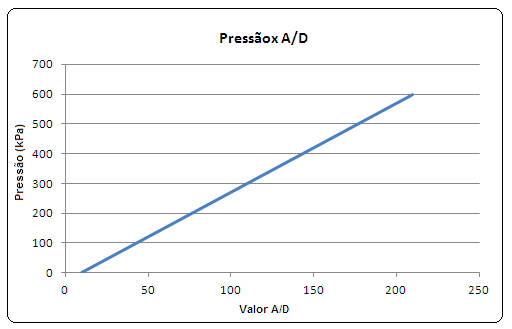 P=3xA/D-30
Controle PI
A atuação de um controlador PI corresponde à soma de uma ação proporcional com uma ação integral. Desta forma pode-se melhorar a resposta transitória do sistema com  a ação proporcional, enquanto a ação integral corrige o erro de estado estacionário.
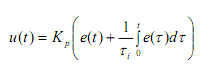 Digitalmente:
error=SetPoint-ProcessValue;
pTerm=kP*Error;
IntegralError=Error+AntError
iTerm=kI*IntegralError;
pi_out=(pTerm+iTerm);
Controle PI
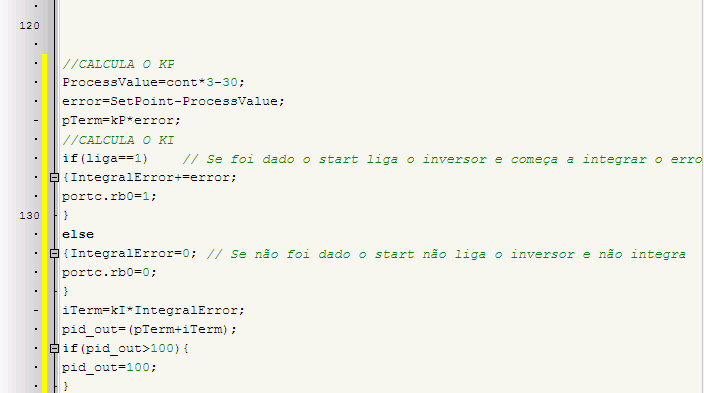 Levantamento da FT
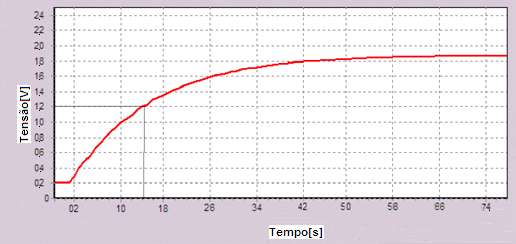 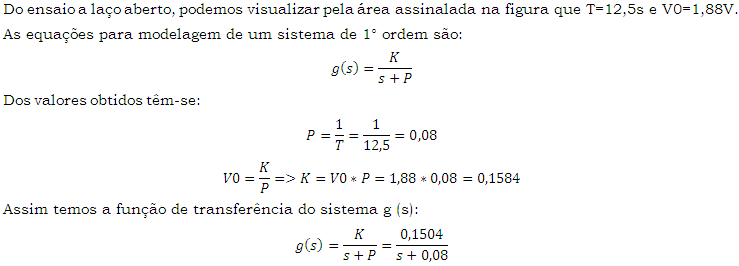 Levantamento da FT
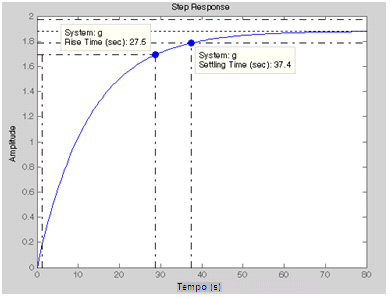 Inserindo a FT levantada no Mathlab e plotando a resposta ao salto
Sintonia do Controlador
A sintonia da planta de controle de pressão foi feita com o uso do 1° método de Ziegler & Nichols. Para o uso deste método, se faz necessário o conhecimento do modelo da planta de controle de 1°ordem. A resposta ao degrau deste tipo de função tem alguns parâmetros que são usados para definir as constantes Ki e Kp para a sintonia do controlador. Na figura abaixo há a representação da resposta ao degrau u(t) e da saída da planta c(t) em malha aberta.
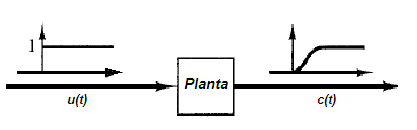 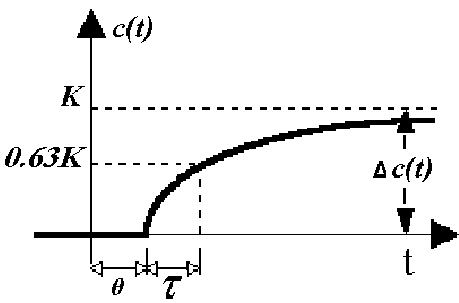 Sintonia do Controlador
Do ensaio ao salto visualizamos que:
	θ=2s
	K=1,9
	τ=16s
Com o auxílio da tabela abaixo definimos os valores ótimos de Ki e Kp
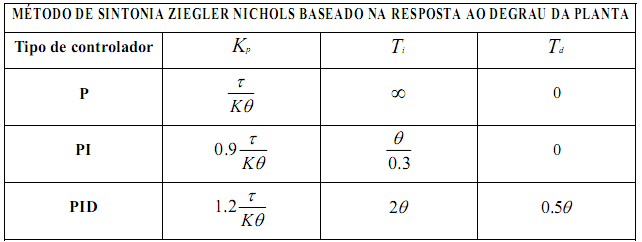 Sintonia do Controlador
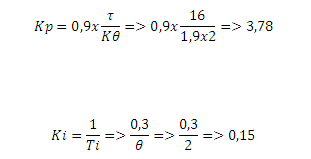 Aplicação VB
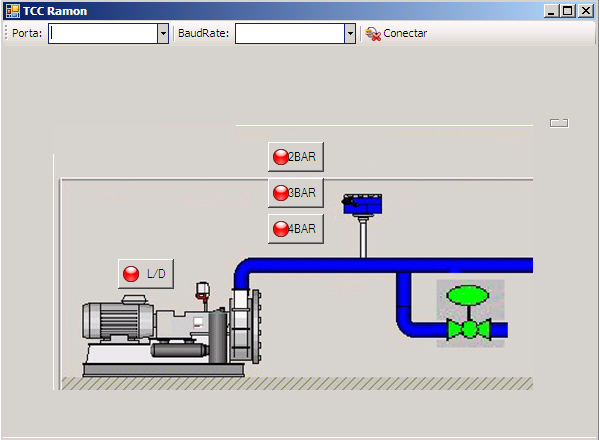 Aplicação VB
Quando o PIC recebe alguma informação pela serial o seguinte trecho do código é executado:         
 		switch (uart_rd)
      	  {
          	    case 'A': liga=1; break;
                  case 'a': liga=0; break;
         	    case 'B': SetPoint=200;; break;
                  case 'C': SetPoint=300;; break;
                  case 'D': SetPoint=400;; break;
                }
Resultados
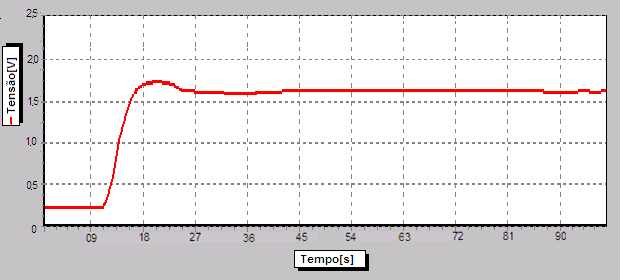 Setpoint 2 bar
Resultados
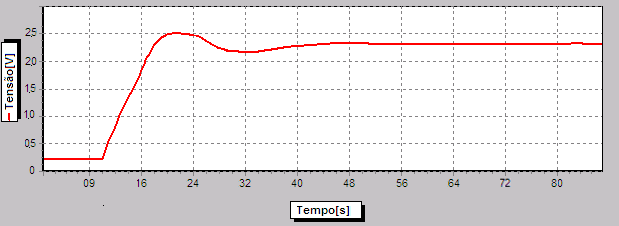 Setpoint 3 bar
Resultados
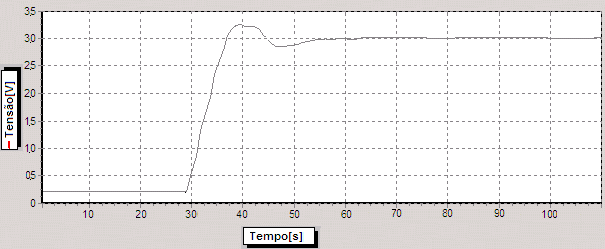 Setpoint 4 bar
Vídeo
Conclusões
Para a sintonia do controlador PI foram feitos ensaios em bancada e foram usadas as regras de Ziegler e Nichols, os testes executados se mostraram eficientes e conseguiu-se, manter a pressão do sistema constante dentro dos setpoints desejados mesmo com uma variação na demanda de ar (simulada na válvula reguladora de fluxo).

Este trabalho ainda possibilitou a experiência na comunicação Microcontrolador-PC através do desenvolvimento de uma interface onde é possível interagir com o controle através de uma aplicação feita em Visual Basic e troca de informação via serial.
Referências
[1]BALBINOT, ALEXANDRE, BRUSAMARELO, VALNER JOAO- Instrumentação e Fundamentos de Medidas, Volume 1, LTC, 2006;

[2]DEL TORO, VICENT, - Fundamentos de Máquinas Elétricas, LTC, 1994; 
 
[3]NISE, NORMAN S. Engenharia de Sistemas de Controle. 3 Ed 2003
 
[4] OGATA, KATSUHIKO- Engenharia de Controle Moderno. 4 Ed São Paulo, 2005;
 
[5]A.E., FITZGERALD, Máquinas Elétricas, São Paulo, 1975.
OBRIGADO